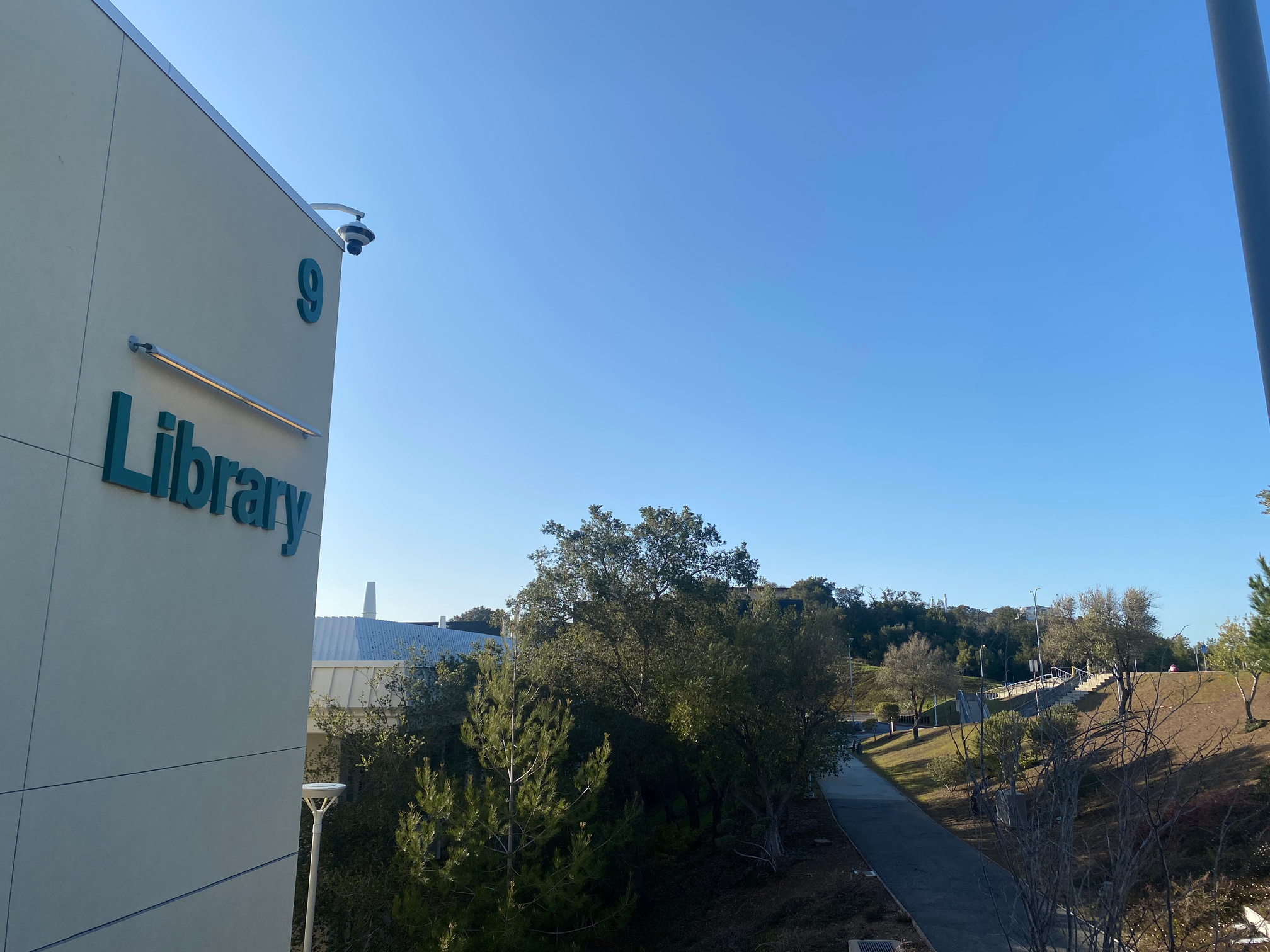 CAÑADA LIBRARY
PRESENTATION
WHO WE ARE: LIBRARIANS
Librarians teach information literacy in a
classroom, group or one-on-one setting. We collaborate with faculty to provide course-
integrated library instructional sessions. These include how to search library databases, evaluating resources, ethically using resources, and more.
We also provide bilingual workshops, in-person and online reference assistance, create instructional materials such as videos, online research guides, and more. We provide access to online resources including library databases, eBooks, and streaming films.
WHO WE ARE: LIBRARY SUPPORT SPECIALISTS
Library Support Specialists provide access to necessary physical material including
textbooks, circulating books, a very popular graphic novel collection, laptops, Chromebooks,
WiFi hotspots, graphing calculators, phone chargers, DRC tablets with assistive technology,
headphones with built in microphones, and San Mateo County Park passes. 

Besides ordering, cataloging, and processing reserves for the Library, they also catalog and process reserves for the Learning Center. Furthermore, they train and supervise our student workers, who help students sign up for study room, print, and check out material.
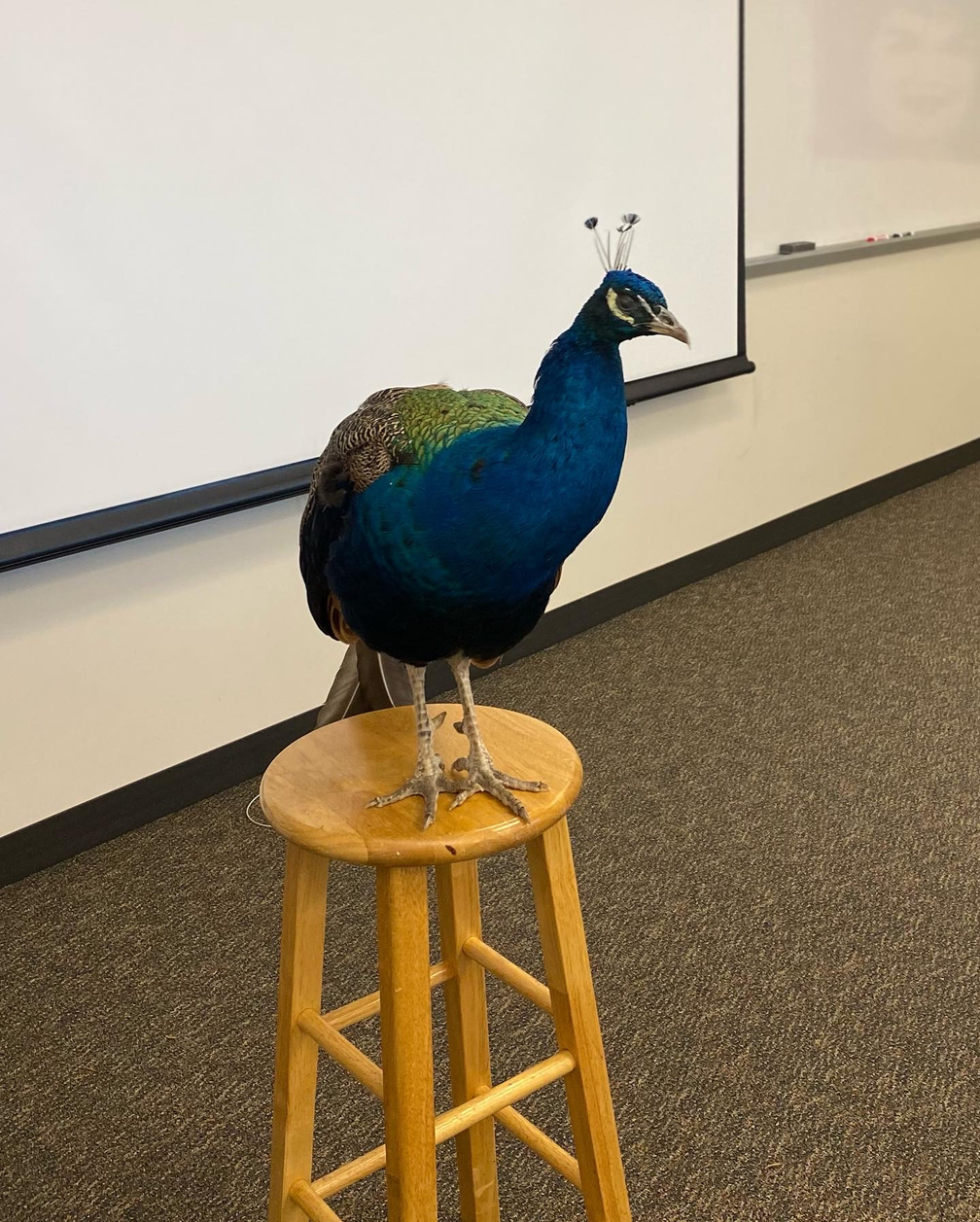 OUTREACH AND COMMUNITY EVENTS
Therapy Dogs, and sometimes a peacock, each semester for Finals
Movie screenings with Q&A
Sansón and Me March 19th, 6pm to 9pm in the Grove!
Puzzles, coloring, button making and soon Cricut
Partnering with Peninsula Public Libraries as part of their Comic Art Fest
Tabling at welcoming events
Super Saturday support for Spanish speaking students
Offer ACCEL, Interior Design, EOPS/CARE, and DRC Tech Support
Awarded Vending Commission Award for Anti-stress Activities
New Library Management System
Starting Online Reference and Instruction Options
Increasing Technology Loan Program
Noche de Familia and Super Saturday Participation
Documentary Screening in Spring 2023
Support Cañada de Noche
Redesigned Library Website
Accomplishments
Supporting ZTC/OER Program
Adding More Library Databases
LIBR 100: ENROLLMENT
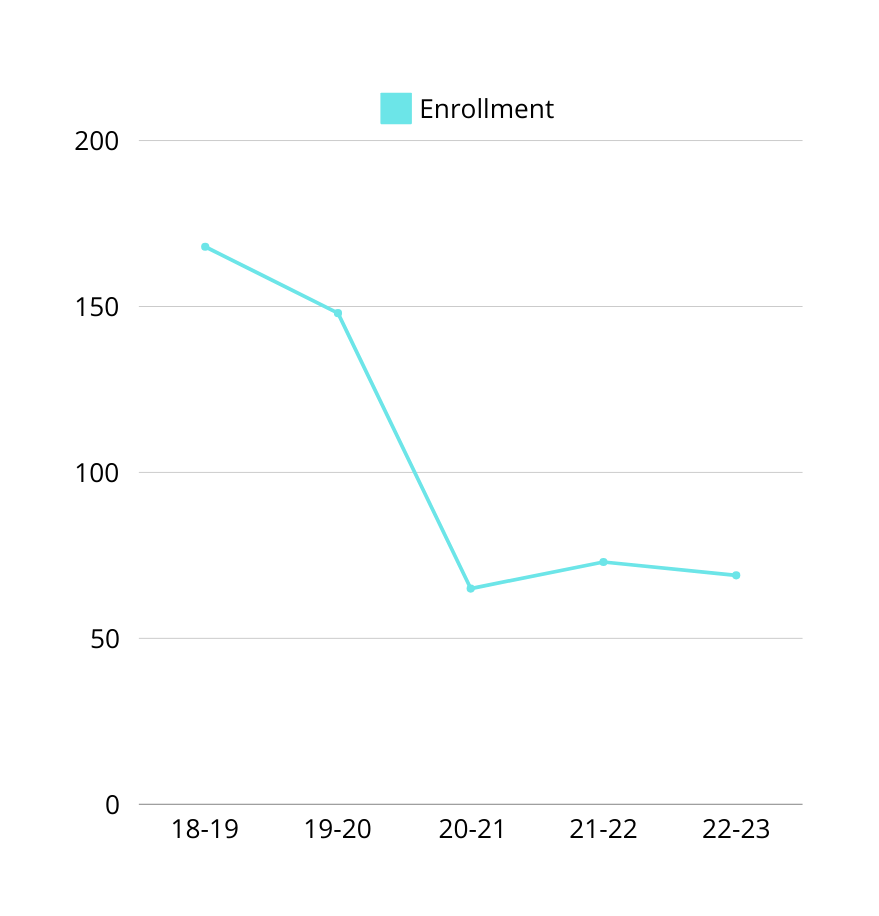 Enrollment in Library Science was down 58.9% in 2022-2023 compared to five years ago in 2018-2019. Library Science enrollment was at a five-year high in 2018-2019 with 168 enrollments and a five-year low of 65 enrollments in 2020-2021. 

Since the 2019 uncoupling from ESL 400 due to enrollment and registration concerns, LIBR 100’s enrollment and number of sections has dropped. 

We have also moved to all online, asynchronous, courses and made LIBR 100 a late start class. This gives the Librarians more time to market and recruit students to LIBR 100 through class visits, email outreach to other faculty, etc.
LIBR 100: ONLINE SUCCESS RATE
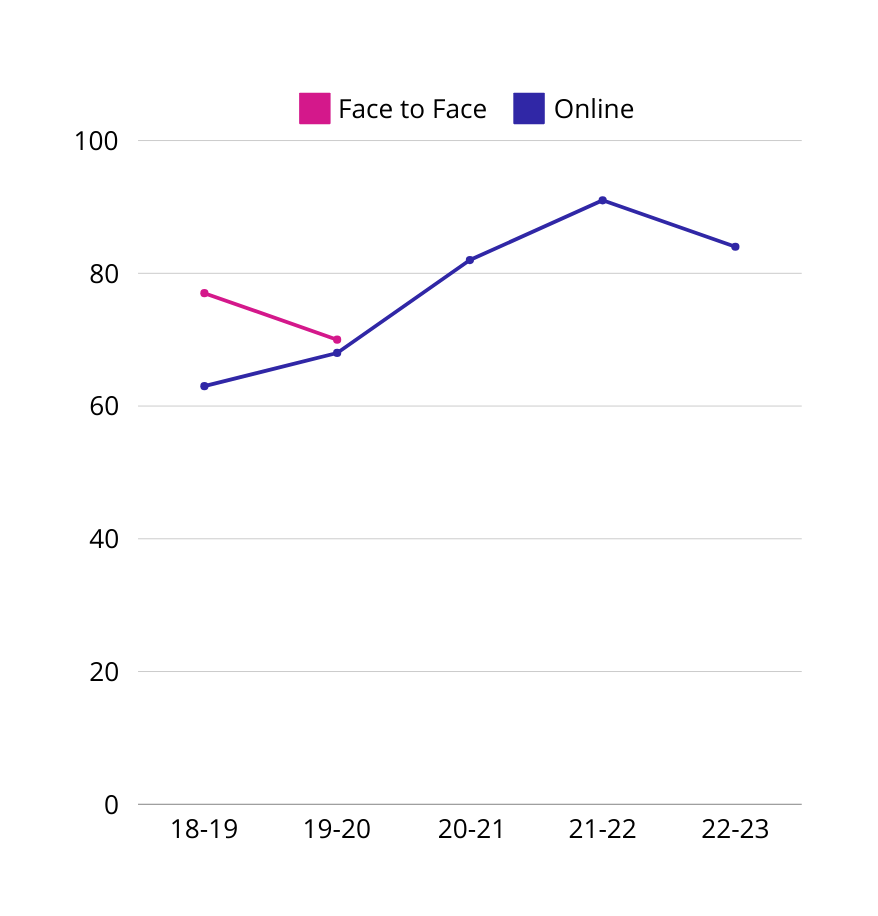 Our success rate for our online courses is higher than for our in-person courses. LIBR 100 classes have been primarily offered online for the last five academic years. 

When face-to-face sections were offered, the success rate was slightly higher than online success. However, the most recent success rates in online Library Science sections surpassed the face-to-face success rates by five or more percentage points. 

This could be because students don’t miss classes in an asynchronous online course and are able to make up work from previous weeks. 
Since we have moved to all online courses, we will continue to work with students and student support programs to ensure our students' success.
LIBR 100: RACE AND ETHNICITY
HEADCOUNT 18/19 - 22/23
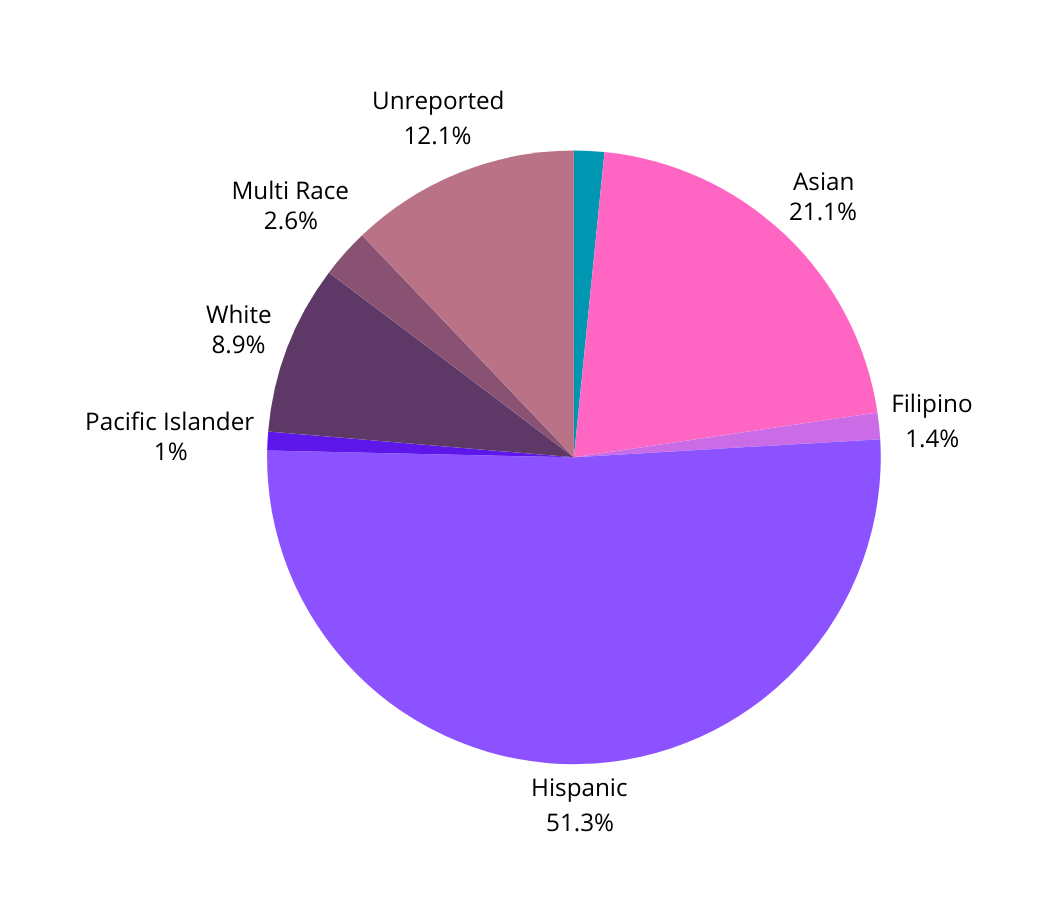 LIBR 100: RACE AND ETHNICITY
SUCCESS RATE
The success rate for Filipino students was very low, 43%. While we only had 7 Filipino students in the last five years enrolled in LIBR 100, this is still a concerning success gap. Looking for professional development around Filipino students might help the Librarians address this gap. We are also increasing our resources related to Filipino students, in Spring 2023 we purchased an online encyclopedia, The SAGE Encyclopedia of Filipina/x/o American Studies, we also purchased a handful physical books about Filipino Americans or written by Filipino Americans. Finally, Fall 2023 is the first year we’ve included a display on Filipino American History Month.   
 
Similarly, Hispanic identifying students had the second lowest success rate at 74%. This is higher than the College average success rate for this population. In the long term, we’d like to explore adding a Spanish language section of LIBR 100.
Instructional Support
Instruction Modality
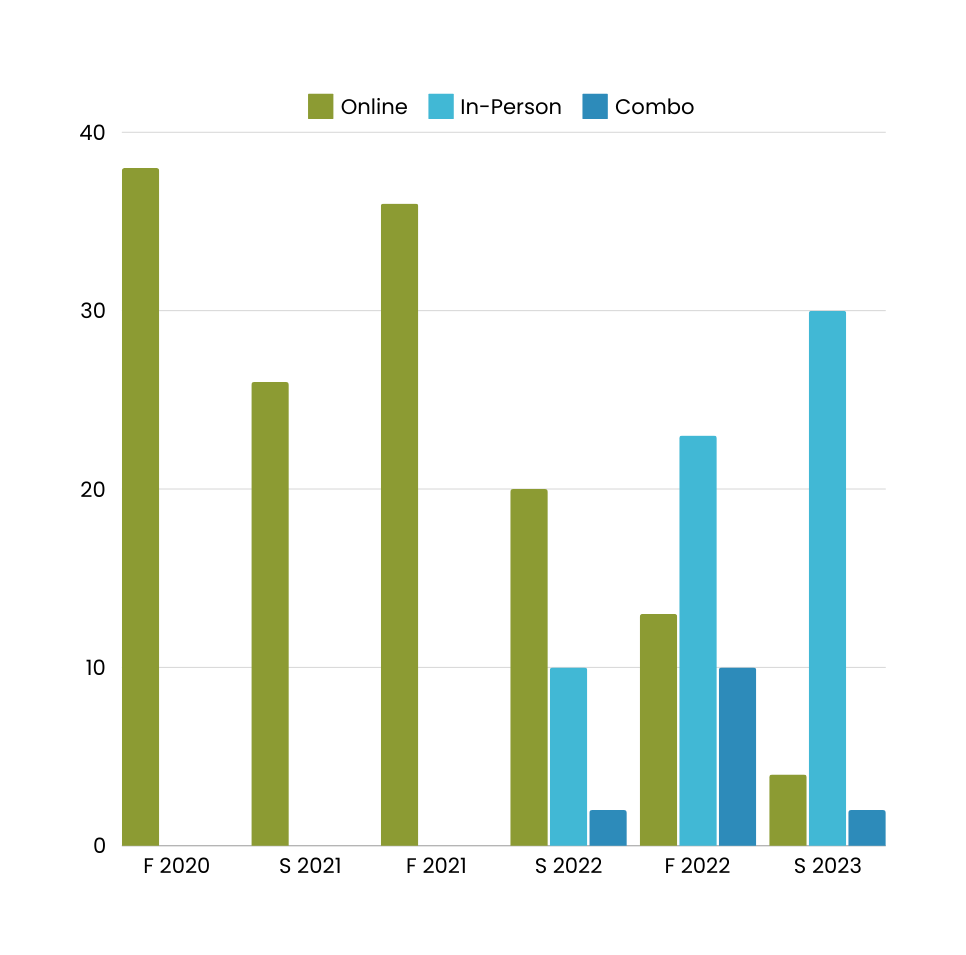 Covid-19 allowed us to add Zoom and combo in-person and online as forms of delivery of instruction. By Spring 2023 we taught mostly in-person, but still provide other modes.
Instructional sessions include:
Individual student sessions (Spanish or English)
Course integrated library instructional sessions
Workshops
10–15-minute tours of the library space or website
Creation of resource guides, Canvas modules and/or videos.
Reference Modality
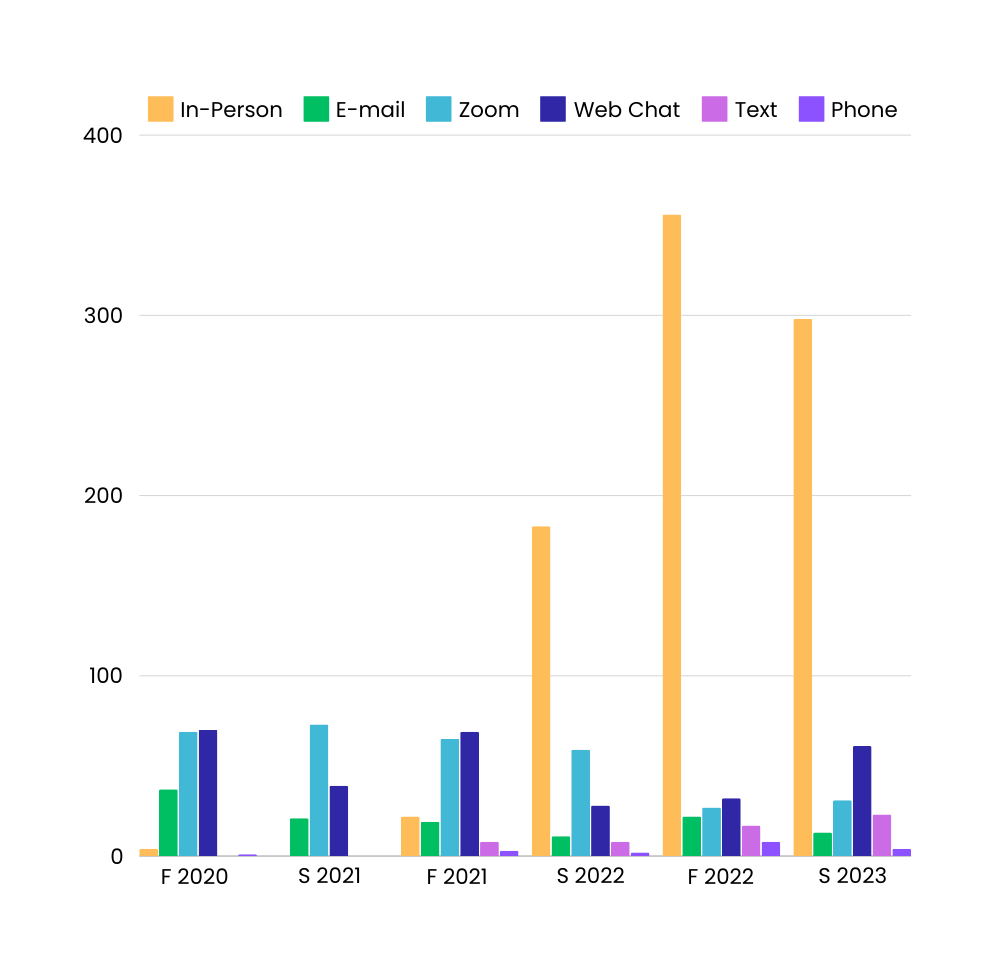 Reference Support
We have added Zoom, web chat, and text chat options for reference appointments.
Reference support includes:
Reference questions such as databases, articles and other resources. 
Technology help
Basic information help
Circulation
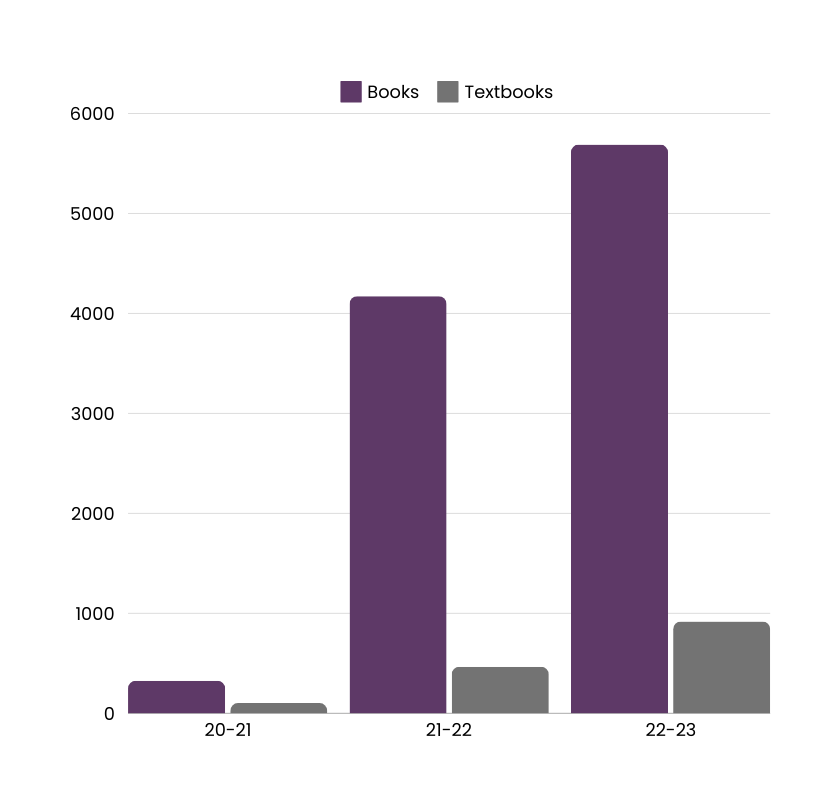 Circulation: Books and Textbooks
Circulation of physical books is up since reopening of campus.

Facts about our collection:
67% published before 2000
Does not meet the research needs of students due to age
Updating our physical collection ensures that it reflects our Latinx and AANAPISI students.
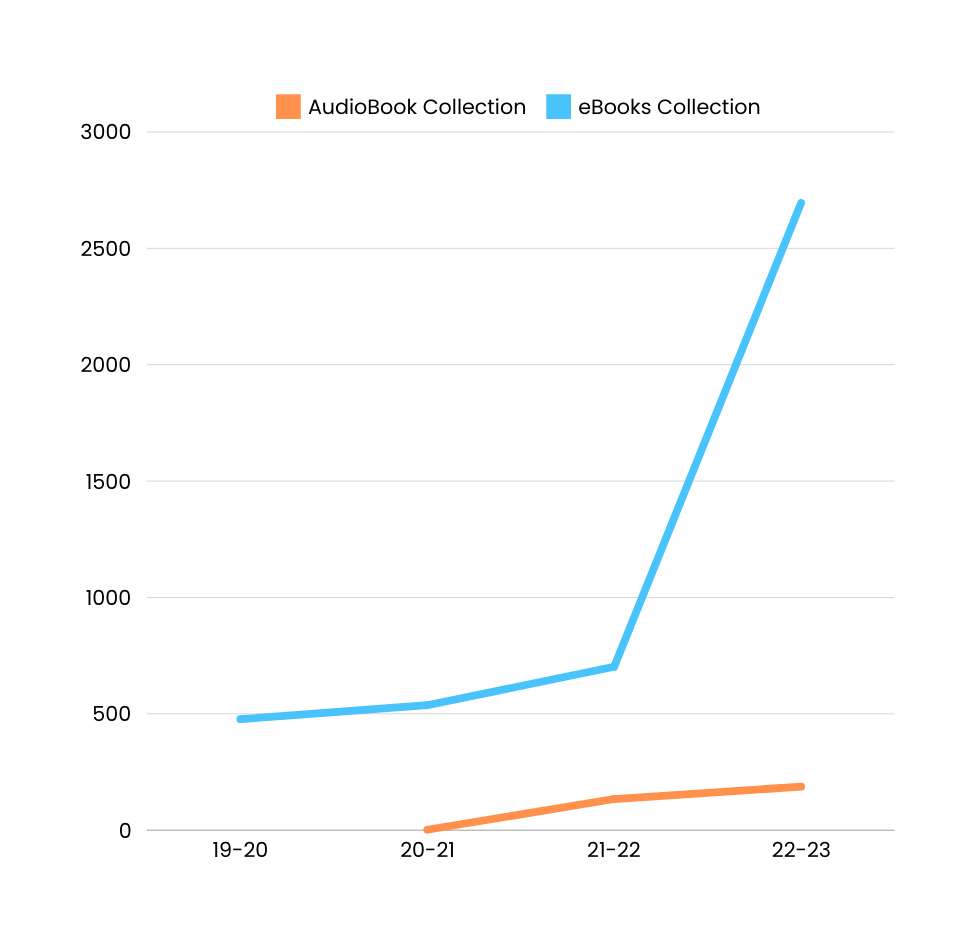 Circulation: eBooks and audiobooks
CCCCO ZTC Implementation Grant allowed us to purchase more eBooks and audiobooks.

Due to licensing we often need to purchase multiple copies of the same title to meet student needs.

Support the growth of ZTC courses.
Circulation
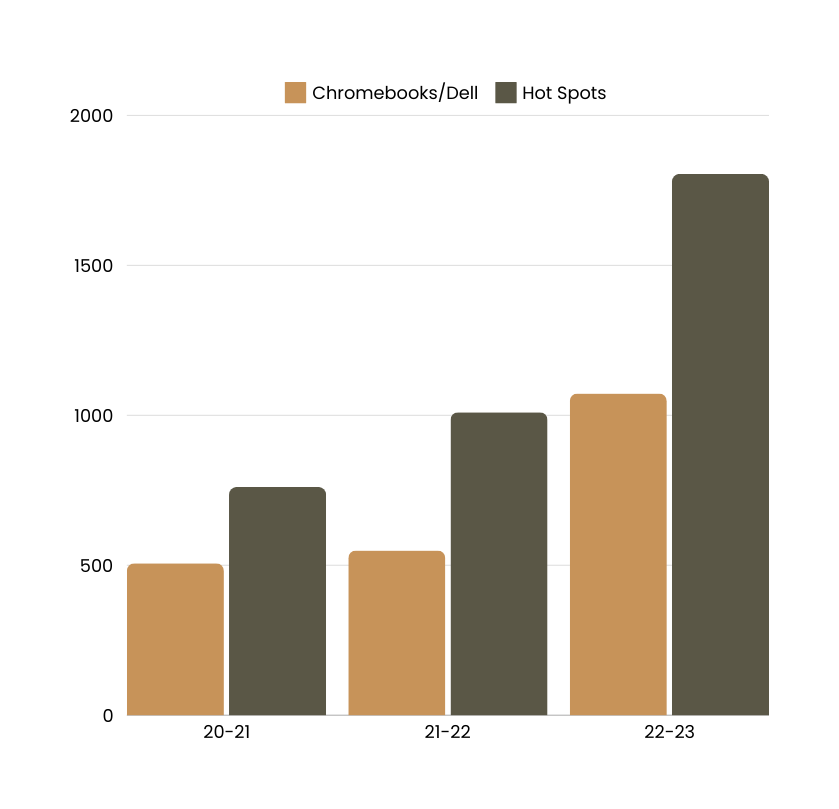 Circulation: Technology
We have added 1,036 new Chromebooks, laptops, and Wi-Fi hot spots over three years.

Supports our goal to “help bridge the income equity gap and provide students with resources needed to complete their course work. “

Demand is so high, we have consistently run out of Hot Spots every semester.
Circulation: eResources
Circulation: eResources
Other Stats
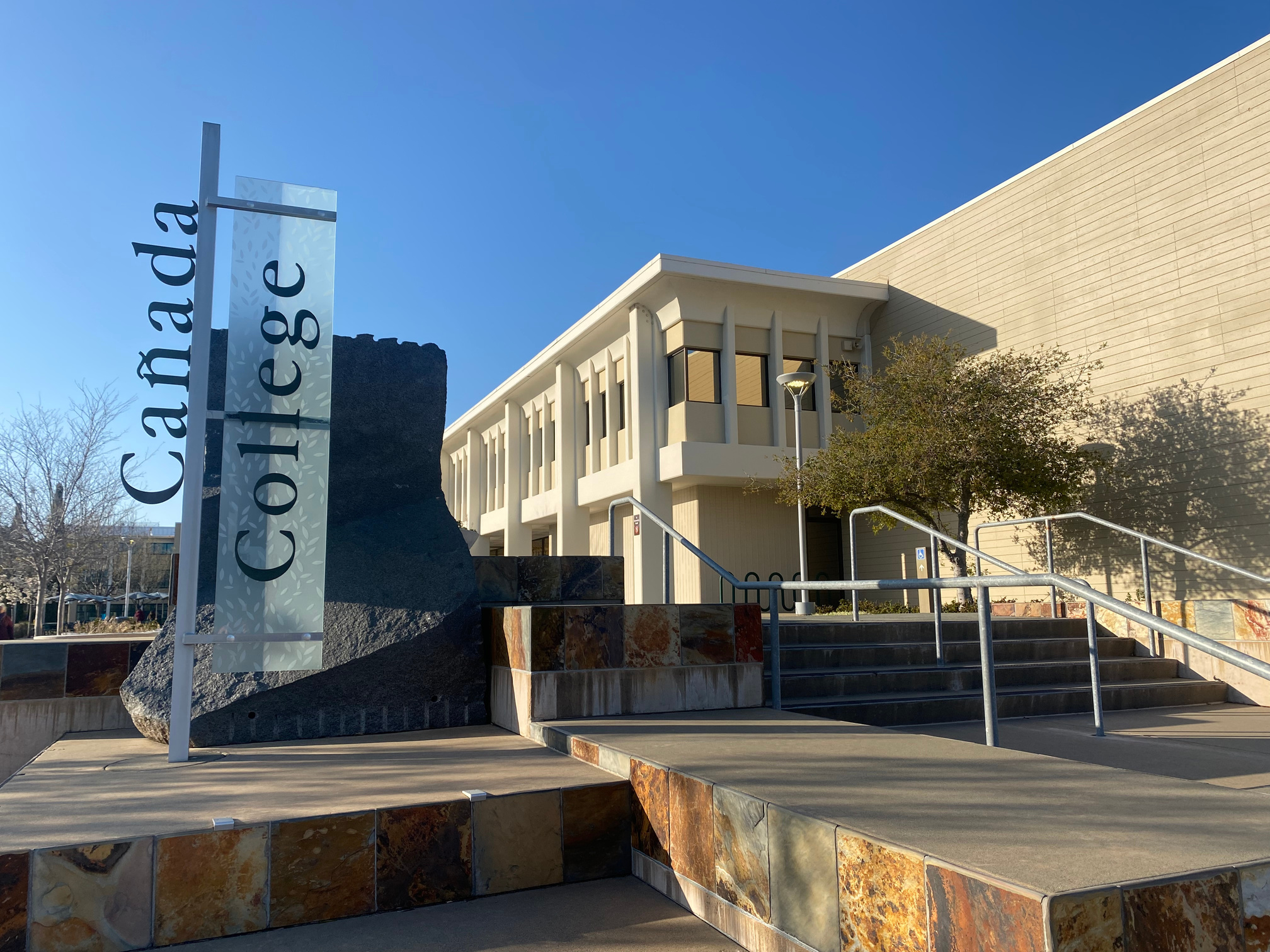 FUTURE GOALS
Alleviate textbook costs for students by supporting the College’s ZTC efforts. 

Create a welcoming and comfortable library space that supports student learning and increases student on-campus engagement. 

Help bridge the equity gap by providing students with resources needed to complete their course work. 

Support curriculum and student learning through information competency instruction 

Provide resources and services to help build an anti-racist college.